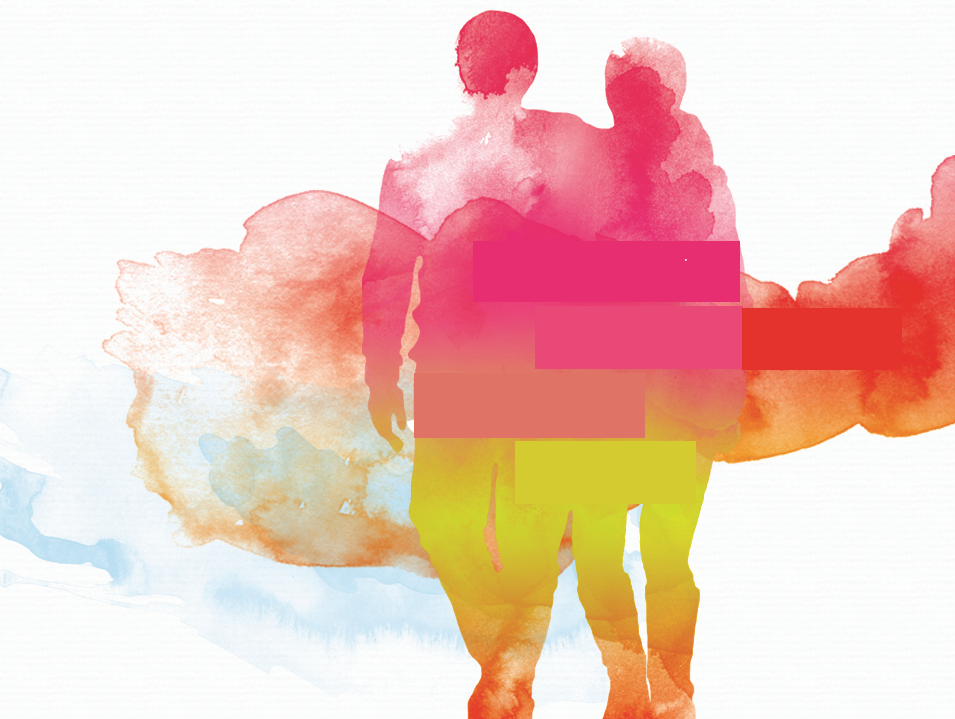 CONOCIENDO
EL DOLOR
ARTICULAR
CRÓNICO
Comité de desarrollo
Mario H. Cardiel, MD, MSc
Reumatólogo
Morelia, México
 
Andrei Danilov, MD, DSc
Neurólogo
Moscú, Rusia
 
Smail Daoudi, MD
Neurólogo
Tizi Ouzou, Argelia

João Batista S. Garcia, MD, PhD
Anestesiólogo
San Luis, Brasil

Yuzhou Guan, MD
Neurólogo
Beijing, China
Jianhao Lin, MD
Ortopedista
Beijing, China
 
Supranee Niruthisard, MD
Especialista en Dolor
Bangkok, Tailandia
 
Germán Ochoa, MD
Ortopedista
Bogotá, Colombia

Milton Raff, MD, BSc
Especialista en Anestesiología
Ciudad del Cabo, Sudáfrica
 
Raymond L. Rosales, MD, PhD
Neurólogo
Manila, Filipinas
José Antonio San Juan, MD
Cirujano Ortopédico
Cebu City, Filipinas
 
Ammar Salti, MD
Especialista en Anestesiología
Abu Dhabi, Emiratos Árabes Unidos

Xinping Tian, MD
Reumatólogo
Beijing, China
 
Işin Ünal-Çevik, MD, PhD
Neurólogo, Neurocientífico y Especialista en Dolor
Ankara, Turquía
2
Este programa fue patrocinado por Pfizer Inc.
[Speaker Notes: Notas del Ponente
Por favor reconozca a los miembros del comité de desarrollo.]
Objetivos de aprendizaje
Después de completar este módulo, los participantes serán capaces de:
Discutir la prevalencia del dolor articular crónico, incluyendo osteoartritis, artritis reumatoide y espondiloartritis anquilosante
Comprender el impacto del dolor articular crónico y sus comorbilidades sobre el funcionamiento y calidad de vida del paciente
Explicar la fisiopatología del dolor articular crónico
Evaluar y diagnosticar a pacientes que acuden con dolor articular crónico
Seleccionar estrategias farmacológicas y no farmacológicas apropiadas para el manejo del dolor articular crónico
Saber cuándo referir a los pacientes a especialistas
PREGUNTAS FRECUENTES
Preguntas frecuentes
¿Por qué es importante entender los mecanismos de la inflamación en las enfermedades articulares?
¿El dolor articular siempre está relacionado con destrucción de la articulación?
En el tratamiento de la osteoartritis, ¿Cuándo es razonable añadir antidepresivos?
5
[Speaker Notes: Notas del Ponente
Esta diapositiva lista algunas preguntas frecuentes sobre el dolor en general. Las respuestas a estas preguntas pueden encontrarse en las diapositivas siguientes.]
¿Por qué es importante entender los mecanismos de la inflamación en las enfermedades articulares?
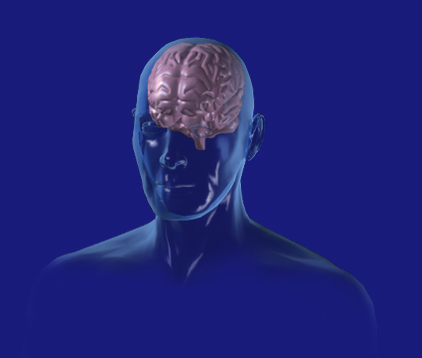 Opciones de tratamiento del dolor
Acetaminofén
nsNSAID/coxib
Opioides
Anestésicos locales/ bloqueadores de canales
Inyecciones intraarticulares de corticosteroides/ hialuronato
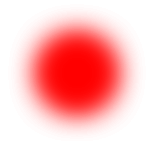 Cerebro
Tejido articular dañado
Mediadores químicos de la inflamación
Cambio de la responsividad de las neuronas en el CNS
(sensibilización central)
Cambio de laresponsividad de los nociceptores
(sensibilización periférica)
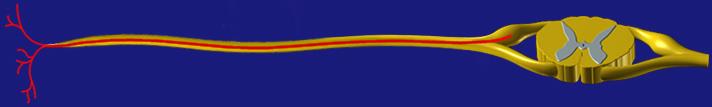 Fibra aferente nociceptiva
Médula espinal
CNS = sistema nervioso central; coxib = inhibidor COX-2; nsNSAID = fármaco antiinflamatorio no esteroideo
Hochberg MC et al.  Arthritis Care Res (Hoboken) 2012; 64(4):465-74; Scholz J et al. Nat Neurosci 2002; 5(Suppl):1062-7.
6
[Speaker Notes: Notas del Ponente
El tejido dañado, células inflamatorias o células tumorales liberan mediadores químicos creando un “caldo inflamatorio” como prostaglandinas o bradicinina que activan o modifican las propiedades de respuesta a los estímulos de los aferentes nociceptivos. Como un resultado, aumenta la excitabilidad de la membrana terminal periférica (sensibilización periférica). Estos cambios a su vez, producen cambios en la responsividad de las neuronas del CNS (sensibilización central). 
Las modalidades farmacológicas recomendadas condicionalmente para el manejo inicial de pacientes con osteoartritis de rodilla incluyen acetaminofén, fármacos antiinflamatorios no esteroideos (NSAID) orales y tópicos, tramadol e inyecciones intraarticulares de corticosteroides; las inyecciones intraarticulares de hialuronato, duloxetina y opioides se recomendaron condicionalmente en pacientes que tuvieron una respuesta inadecuada al tratamiento inicial. Los analgésicos opioides se recomendaron fuertemente en pacientes que no deseaban recibir o que tuvieron contraindicaciones para artroplastia total después del fracaso del tratamiento médico.

Referencias
Hochberg MC et al. American College of Rheumatology 2012 recommendations for the use of nonpharmacologic and pharmacologic therapies in osteoarthritis of the hand, hip, and knee. Arthritis Care Res (Hoboken) 2012; 64(4): 465-74.
Scholz J, Woolf  CJ. Can we conquer pain? Nat Neurosci 2002; 5(Suppl):1062-7.]
¿Por qué es importante entender los mecanismos de la inflamación en las enfermedades articulares?
El dolor articular crónico debido a artritis frecuentemente es de naturaleza inflamatoria
La inflamación está involucrada en la patogénesis del dolor articular mecánico e inflamatorio, como en la osteoartritis y la artritis reumatoide
Comprender la fisiopatología del dolor puede ayudar a guiar la selección del tratamiento
Firestein GS. In: Firestein GS et al (eds). Kelley’s Textbook of Rheumatology. Vol 2, 8th ed. Saunders Elsevier; Philadelphia, PA: 2008;O’Dell JR. In: Goldman L, Ausiello D (eds). Cecil Medicine. 23rd ed. Saunders Elsevier; Philadelphia, PA: 2007.
[Speaker Notes: Notas del Ponente
Es importante entender los mecanismos de la inflamación en las enfermedades articulares por diversas razones.
El dolor articular crónico debido a artritis frecuentemente se debe a inflamación y la inflamación está involucrada en la patogénesis del dolor articular mecánico y crónico, como en la osteoartritis y la artritis reumatoide. Tal vez más importantemente, entender la fisiopatología del dolor le ayudará a guiar la selección de las modalidades de tratamiento.

Referencias
Firestein GS. In: Firestein GS et al (eds). Kelley’s Textbook of Rheumatology. Vol 2, 8th ed. Saunders Elsevier; Philadelphia, PA: 2008.
O’Dell JR. In: Goldman L, Ausiello D (eds). Cecil Medicine. 23rd ed. Saunders Elsevier; Philadelphia, PA: 2007.]
¿El dolor articular siempre está relacionado con destrucción de la articulación?
El dolor articular puede deberse a lesión de los tejidos blandos (como en las tendinitis y bursitis), en éstas los tejidos blandos que rodean a las articulaciones están inflamados, más que las articulaciones en sí mismas
Por lo tanto, en estos casos, el dolor percibido por el paciente no está necesariamente asociado con destrucción de la articulación como puede observarse al utilizar estudios de imagen
University of Washington Medicine. Bursitis, Tendinitis, and Other Soft Tissue Rheumatic Syndromes. Disponible en: http://www.orthop.washington.edu/?q=patient-care/articles/arthritis/bursitis-tendinitis-and-other-soft-tissue-rheumatic-syndromes.html. Accesado: 1 de septiembre de 2013.
8
[Speaker Notes: Notas del Ponente
Los síntomas reumáticos de los tejidos blandos pueden afectar las áreas que rodean a las articulaciones de los hombros, tórax, codos, muñecas, dedos, cadera, columna vertebral, rodillas, tobillos y pies. Debido a que las estructuras afectadas se localizan cerca de la articulación, el movimiento de la articulación puede ser extremadamente doloroso y puede ser extremadamente difícil. En condiciones como tendinitis y bursitis, es el tejido blando cerca de la articulación el que está inflamado - y causa dolor - más que la articulación por sí misma. En estos casos, el dolor experimentado por el paciente puede no estar asociado con destrucción articular como se observa al utilizar estudios de imagen.
Referencia
University of Washington Medicine. Bursitis, Tendinitis, and Other Soft Tissue Rheumatic Syndromes. Disponible en: http://www.orthop.washington.edu/?q=patient-care/articles/arthritis/bursitis-tendinitis-and-other-soft-tissue-rheumatic-syndromes.html. Accesado: 1 de septiembre de 2013.]
OA
En el tratamiento de la osteoartritis, ¿cuándo es razonable la adición de antidepresivos?
Algunos pacientes con osteoartritis pueden utilizar términos como “ardor” u “hormigueo” para describir su dolor
Estas descripciones verbales sugieren un componente neuropático
Con base en el mecanismo de acción y estudios preliminares, los analgésicos no tradicionales como los ligandos α2δ, TCA y SNRI, pueden ser útiles en el tratamiento de este componente
Sin embargo, se necesitan más estudios para aclarar el papel de estos fármacos en la osteoartritis
SNRI = inhibidor de la recaptación de serotonina norepinefrina; TCA = antidepresivo tricíclico
Mease PJ et al. J Rheumatol 2011; 38(8):1546-51.
[Speaker Notes: Notas del Ponente
Algunos pacientes con osteoartritis pueden utilizar términos tales como “ardor” u “hormigueo” para describir su dolor. Estas descripciones verbales son sugerentes de un componente de dolor neuropático. Con base en su mecanismo de acción y en los estudios preliminares, los analgésicos no tradicionales tales como los ligandos α2δ, TCA y SNRI pueden ser útiles en el tratamiento de este componente, aunque se necesitan más estudios para aclarar el papel de estos fármacos en el manejo del dolor por osteoartritis.

Referencia
Mease PJ et al. Pain mechanisms in osteoarthritis: understanding the role of central pain and current approaches to its treatment. J Rheumatol 2011; 38(8):1546-51.]